A Tecnologia NVIDIA PhysX
Adelmo Cabral
Bruno Pessoa
Felipe Lemos
Guilherme Vasconcelos
João Cleber
Agenda
Introdução
Um Pouco de História
Um Pouco de Números
Busca por mais Realismo
A Tecnologia PhysX
O que é PhysX?
Para que Serve?
Arquitetura e Funcionamento
Arquitetura em Alto Nível
Arquitetura em Baixo Nível
Concorrentes
Vantagens e Desvantagens
Perspectivas Futuras
Referências
Introdução
Um Pouco de História
OXO - Noughts and Crosses (1952);

Tennis for Two (1958);

Pong (1972);
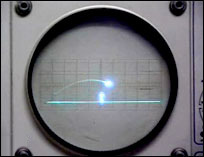 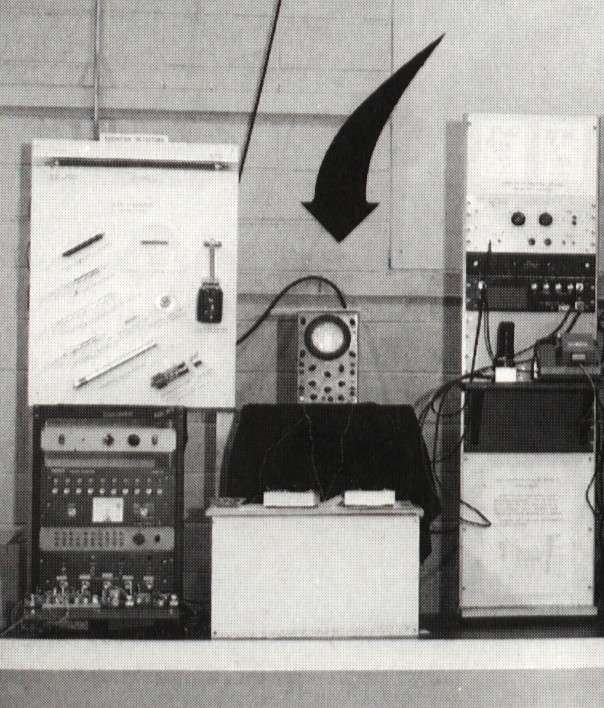 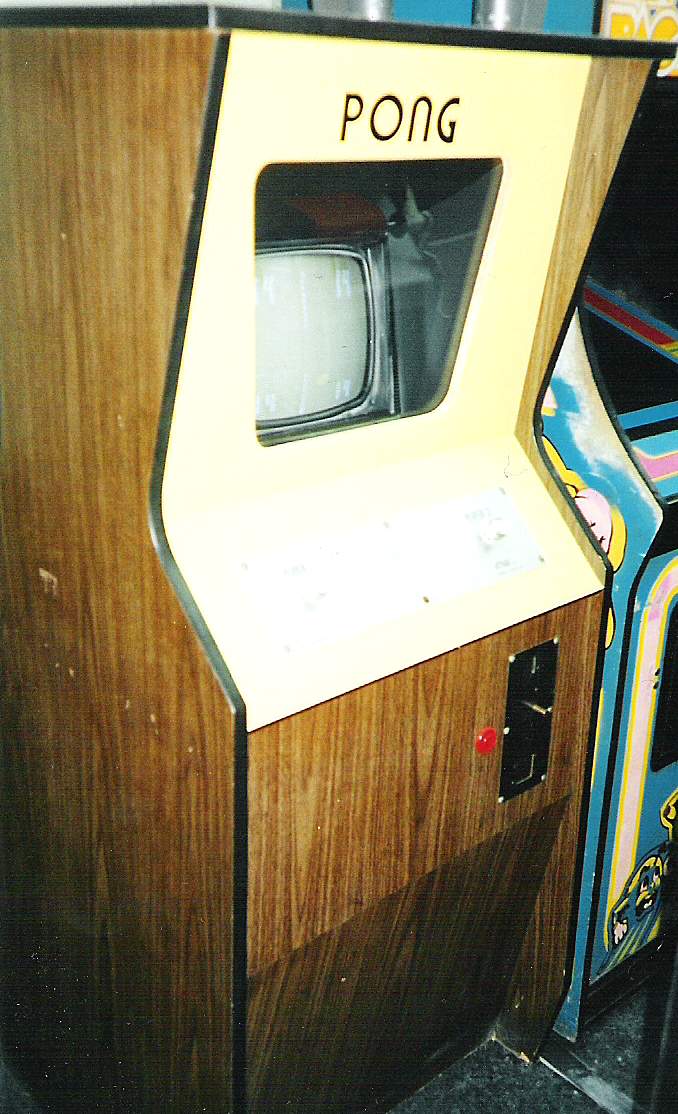 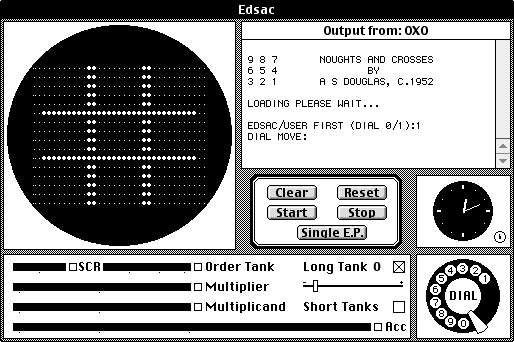 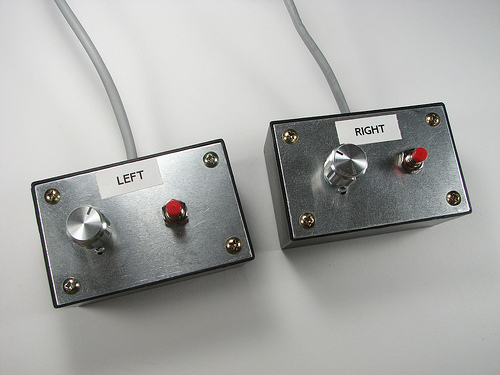 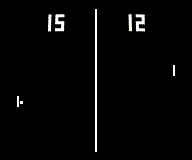 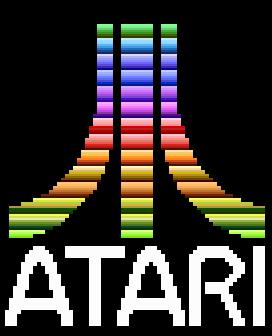 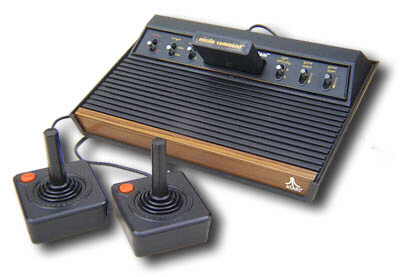 Um Pouco de Números
Indústria de Jogos arrecadou U$ 1.18 Bilhões em Janeiro de 2008;
Vendas de jogos chegou aos U$610.6 Milhões
O Nitendo Wii foi o console mais vendido (274,000 unidades), seguido do Sony PlayStation 3 (269,000 unidades)
O jogo mais vendido foi “Call of Duty 4: Modern Warfare”
Busca por mais Realismo
Cada vez mais sofisticados, evoluindo em interatividade
Muitos consumidores tem buscado por jogos com menos elementos “irreais” como power-ups flutuantes ou cogumelos que te fazem gigante.
Os personagens e ambientes são extremamente realistas e interativos, sólidas leis de física e colisões regem os eventos dos jogos.
A Tecnologia PhysX
O que é PhysX?
É um poderoso mecanismo de física, que permite o uso de elementos físicos em tempo real nos mais modernos jogos para PC e para console.
Hardware
AGEIA PhysX
Primeiro processador dedicado apenas para à aceleração de hardware para jogos de PC
Produção de movimentos e iteração 
dinâmicos
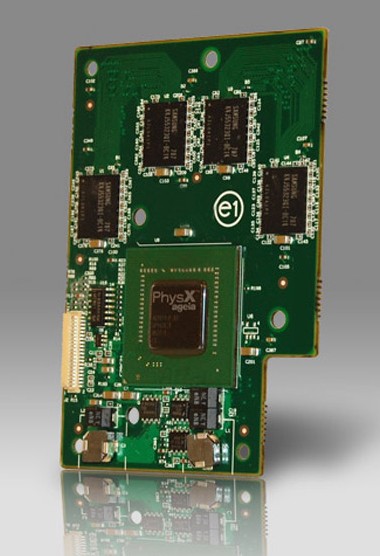 Hardware
NVIDA comprou a AGEIA
A PPU(Unidade de processamento Físico) processador dedicado à física
Alta velocidade interna – 2 Tbits/s
Hardware preparado para tipos de dados 
e algoritmos específicos de cálculos
físicos
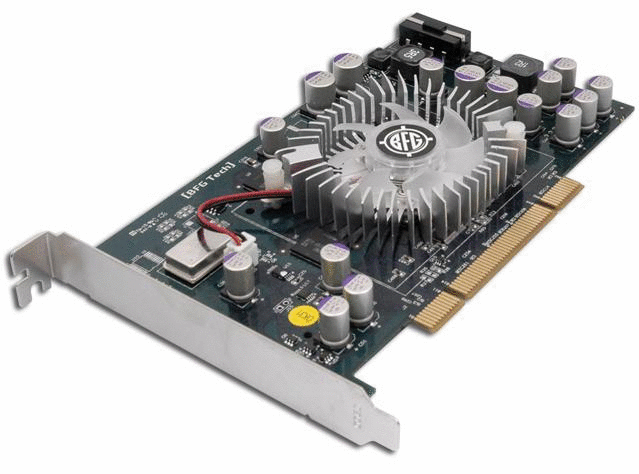 Para que serve PhysX?
Otimizado a fim de acelerar o hardware através de processadores com alto nível de computação paralela (multicore).

Trata-se da forma como os objetos se movimentam, interagem e reagem ao ambiente que os cerca.
Efeitos
Explosões com efeitos de poeira e destroços 
Personagens com geometrias complexas e articuladas para permitir movimentação e interação mais realistas
Tecidos que se enrugam e rasgam naturalmente 
Fumaça e névoa formadas em torno de objetos em movimento
Cena sem PhysX
Cena com PhysX
Outros exemplos
Mirror's Edge - PhysX Comparison

Unreal Tournament 3
Arquitetura e Funcionamento
Arquitetura
Primeiro PhysX: um acelerador que possuía 125 milhões de transistores, capaz de processar 20 bilhões de instruções por segundo.
Multicore e processa em paralelo com a CPU
Organizado em classes hierárquicas.
Implementado em C++
Necessita de uma outra biblioteca para montar as cenas. Ex: DirectX, OpenGL
Arquitetura
ArquiteturaEngine World
Classe responsável por instanciar os objetos

Seta os parâmetros globais que irão afetar a cena
ArquiteturaEngine Scene
Representa o conjunto de corpos, restrições e efeitos da cena

A interação ocorre somente entre objetos que estejam numa mesma cena
ArquiteturaEngine Actor
Estáticos
Elementos de paisagem. Ex: prédios, árvores, ...
Detectam colisão
Não possuem atributos físicos

 Dinâmicos
Corpos das cenas
Possuem propriedades físicas
ArquiteturaEngine Shape
Modelam os objetos

São utilizadas para detectar colisões

Pode adquirir várias formas
ArquiteturaEngine Material
Definem as superfícies da cena

Podem ser anisotrópicas
ArquiteturaEngine Joints
Representa as conexões entre os corpos rígidos

Possuem ponto em comum: Rotação, Translação
ArquiteturaEngine Joints
Spherical




Revolute
ArquiteturaEngine Joints
Prismatic




Cylindrical
ArquiteturaEngine Joints
Fixed




Distance
ArquiteturaEngine Joints
Point in plane





Point on line
Funcionamento
Utiliza-se de variáveis como massa, velocidade, atrito resistência do ar para efetuar os cálculos físicos.

Não faz renderização de imagens não simula sons.

Trabalha em paralelo com a CPU
Funcionamento
Muito utilizado em explosões, colisões, objetos que geram poeira, ...

Realiza a interação entre personagens com a vegetação e tecidos

Personagens com geometria e movimentos complexos

Controle de fluidos com física bem elaborada
Funcionamento
http://www.youtube.com/watch?v=o07KjfBx8GE

http://www.youtube.com/watch?v=r17UOMZJbGs&feature=related
Concorrentes
Empresa irlandesa
Em 2007 a Intel anunciou um acordo para adquiri-la
Em 2008 recebeu o Technology & Engineering Emmy Awards por avanços em relação a ferramentas físicas de entrentenimento
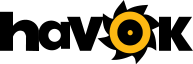 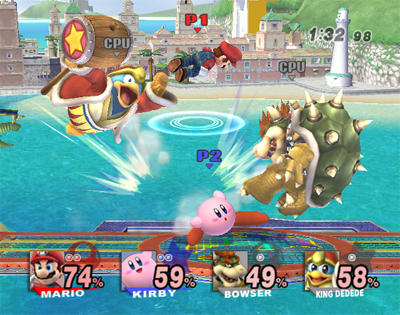 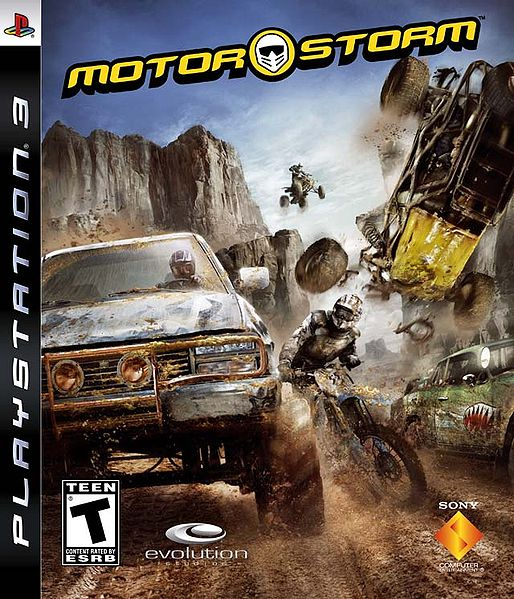 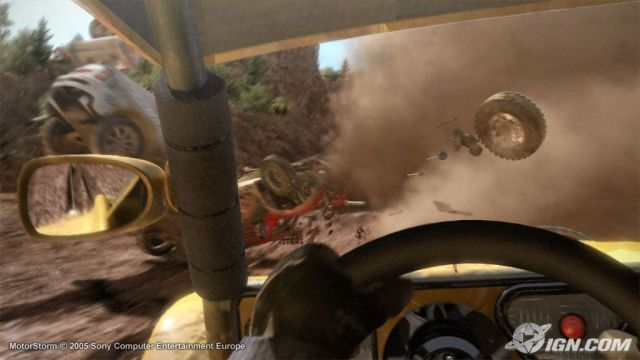 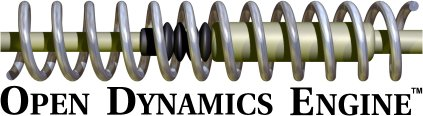 Open source
Início em 2001
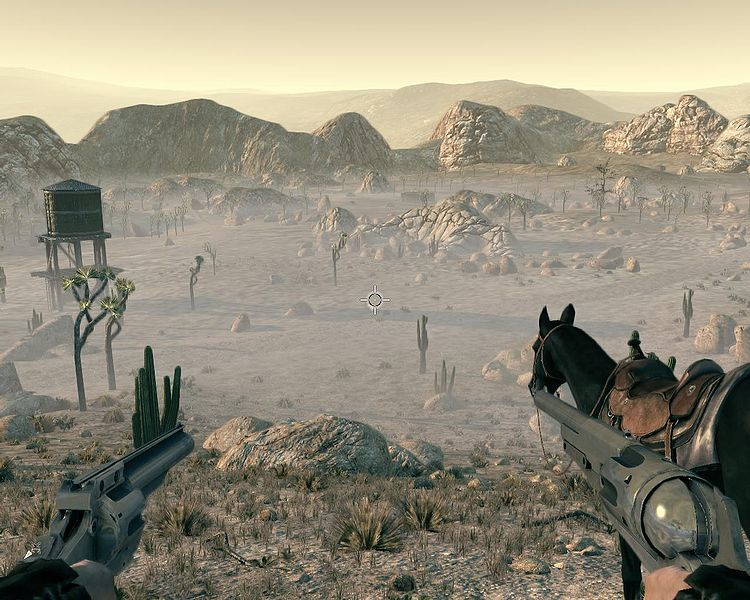 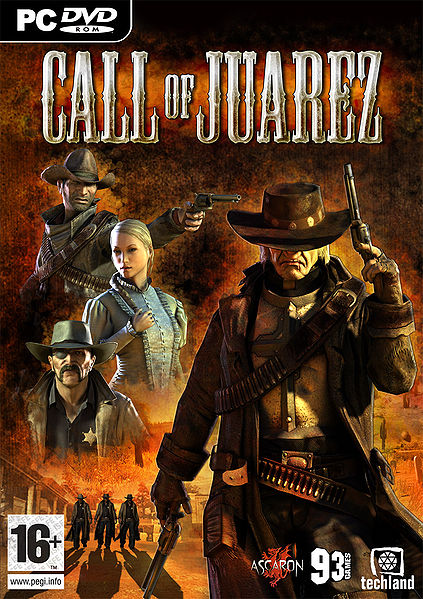 Vantagens e Desvantagens
Vantagens e Desvantagens
Vantagens
Rápido em tempo de execução
Na presença de uma PPU PhysX
Código base estável
Desvantagens
Benefícios exclusivos para máquinas com a PhysX PPU
Diferentes formatos de arquivo para Max e Maya
Perspectivas Futuras
Perspectivas Futuras
Espera-se que as engines de física se tornem mais difundidas no mercado de jogos devido a busca por realismo.
 A Physx dispute mercado com a parceria da ATI e Intel que estão desenvolvendo a engine física “Havok”.
 Uma evolução das atuais arquiteturas de hardware para dar suporte a evolução da física nos PCs, que cada vez mais exigem capacidade de processamento.
Perspectivas Futuras
A NVidia espera pelo sucesso da GPU para ganhar espaço com o Physx.
 Espera-se uma queda de preços nas placas equipadas com processador AGEIA Physx. 
 Exemplo atual: Asus PhysX-P1 128MB DDR3 PCI-E  custa 274.29 EUR !!
Referências
Referências
NVIDIA PhysX. Disponível em < http://www.nvidia.com.br/object/nvidia_physx_br.html >, acesso em 07/11/09.
Lets Get Physical: Inside The PhysX Physics Processor. Disponível em <http://www.blachford.info/computer/articles/PhysX1.html>, acesso em 07/11/09.
GameTuga. Disponível em <http://www.gametuga.com/industria-dos-jogos-arrecada-118-bilhoes-em-janeiro/>, acesso em 31/10/09.
Tutorial AGEIA PHYSX – GRVM/UFPE. Disponível em < https://www.gprt.ufpe.br/~grvm/pdfs/Minicursos/2007/SVR2007_ApostilaTutorialPhysX.pdf>, acesso em 10/11/09.
Havoc. <http://en.wikipedia.org/wiki/Havok_%28software%29>, acesso em 10/11/2009
ODE. <http://www.ode.org/ode.html>, acesso em 10/11/09
http://www.gamevicio.com.br/i/noticias/33/33883-physx-performance-tests-the-way-games-should-be-played/index.html
http://placas-graficas.precos.com.pt/asus/physx-p1-128mb-ddr3-pci-e-p5554009/ 
http://www.dailymotion.com/video/x4z8f_dock-demo-2_tech 
 http://www.framebuffer.com.br/node/49605
Dúvidas